Nemo: Multi-Criteria Test-Suite Minimization with Integer Nonlinear ProgrammingJun-Wei Lin, Reyhaneh Jabbarvand, Joshua Garcia, and Sam MalekDonald Bren School of Information and Computer Sciences University of California, Irvine
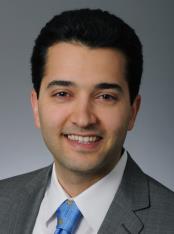 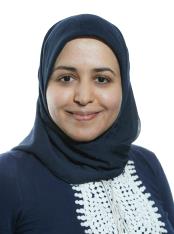 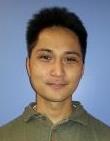 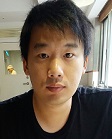 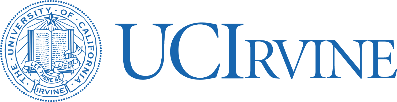 Software Evolves Rapidly
…
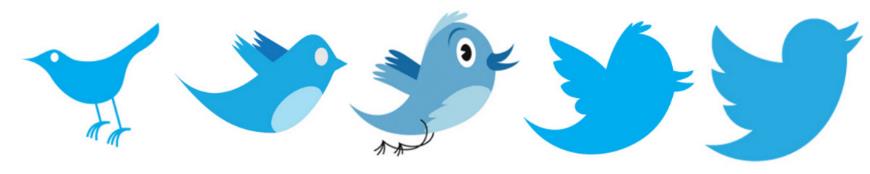 …
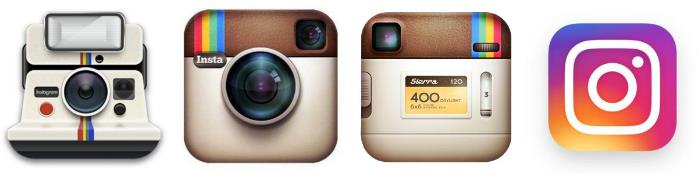 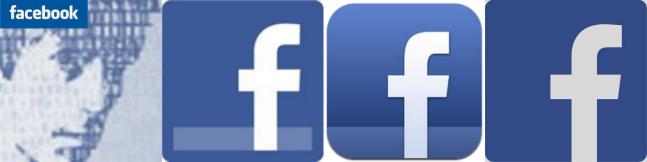 …
Source: https://www.imore.com/evolution-social-media-icon
2
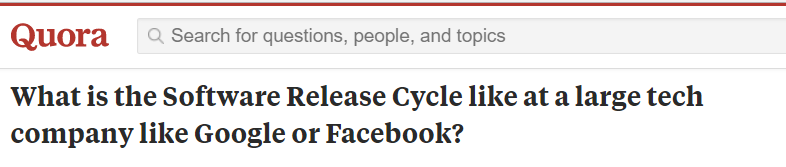 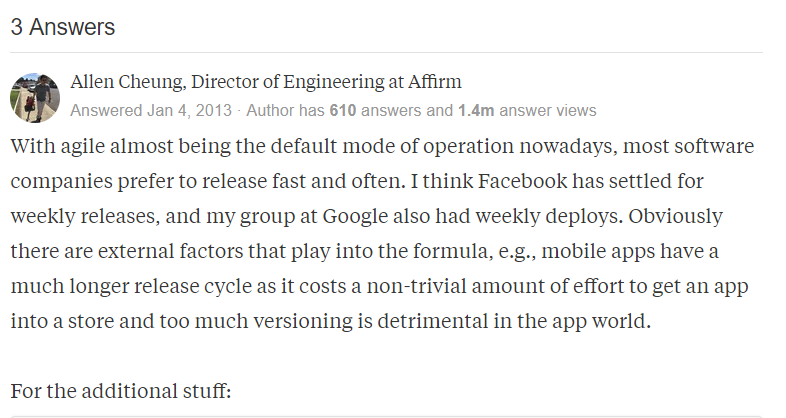 3
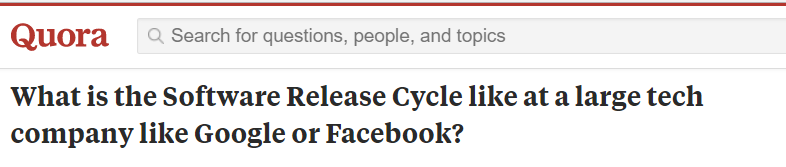 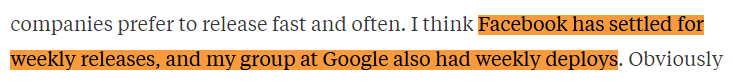 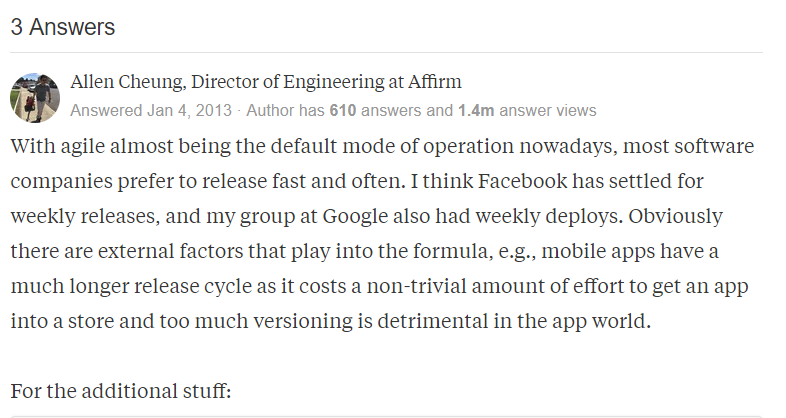 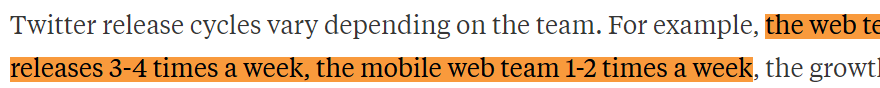 4
Regression Testing
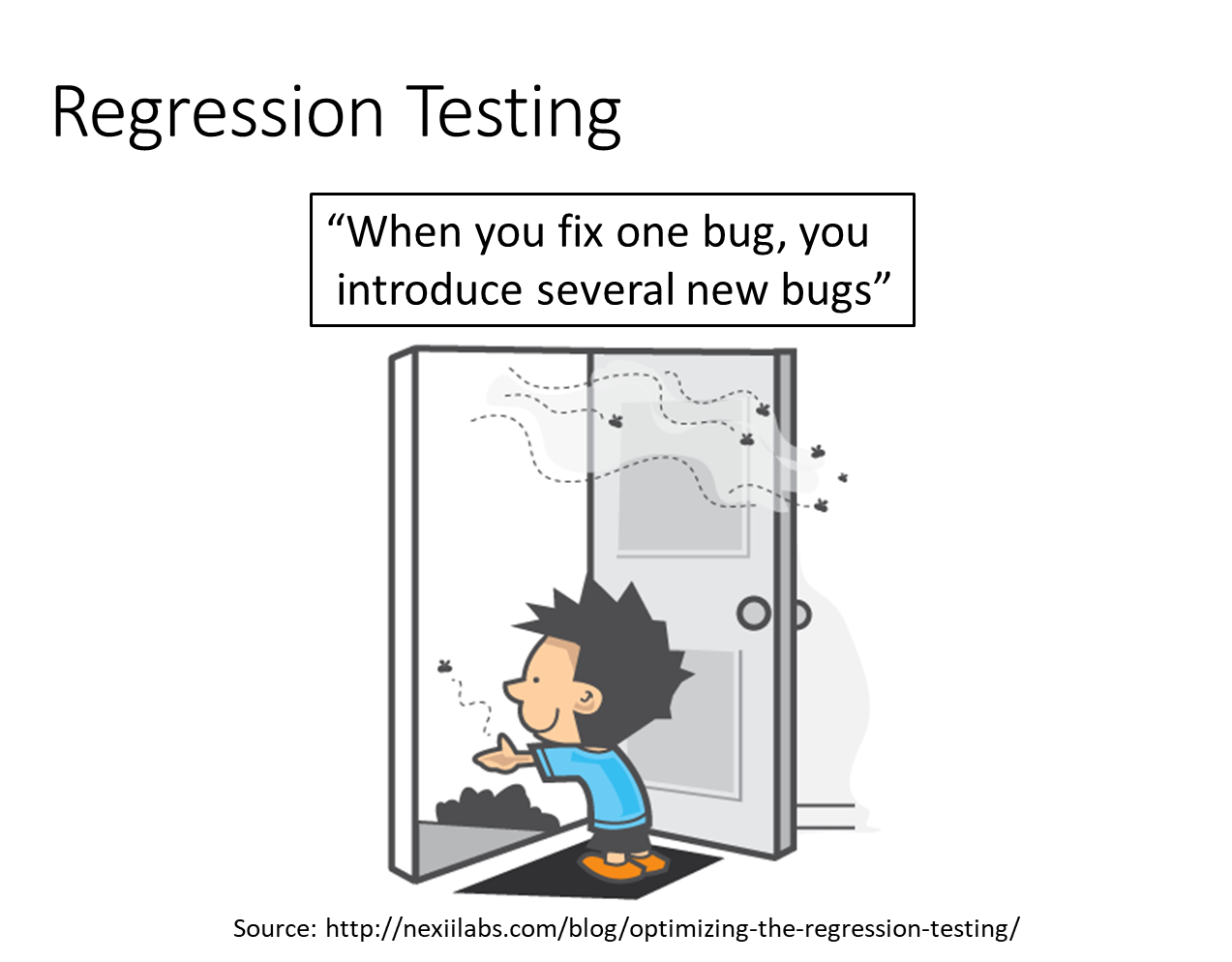 Provide confidence that the newly introduced features of the system do not interfere with the existing features.
5
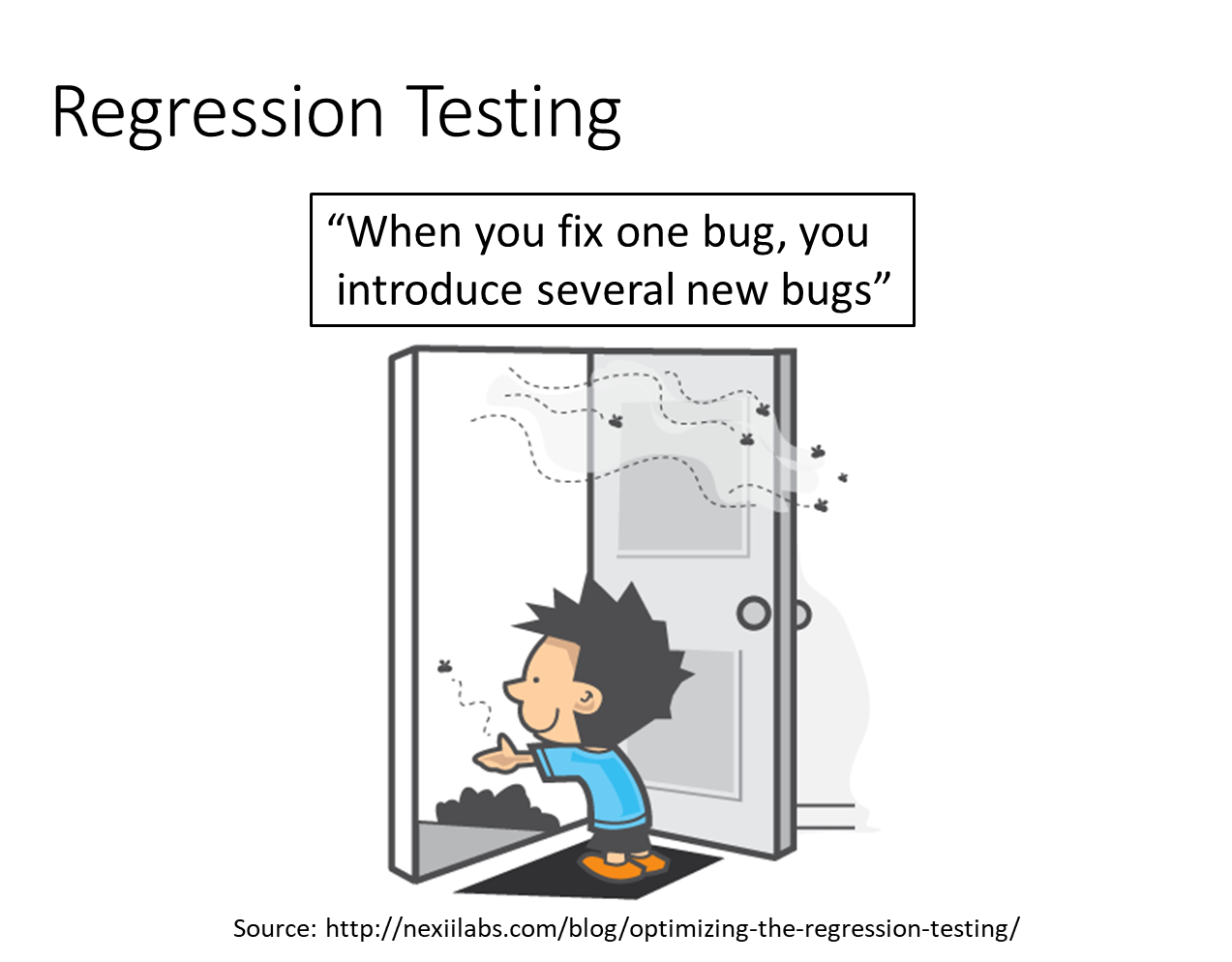 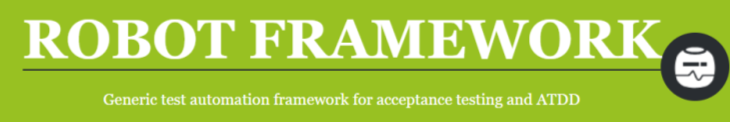 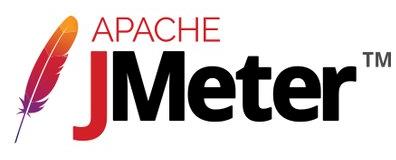 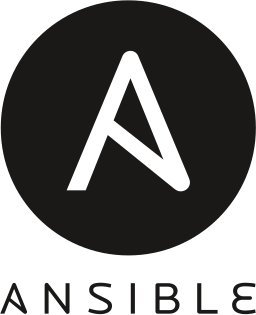 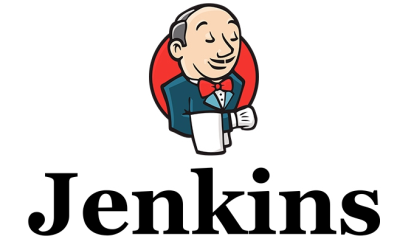 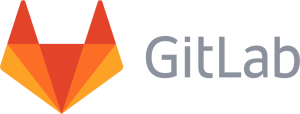 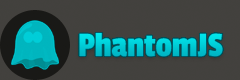 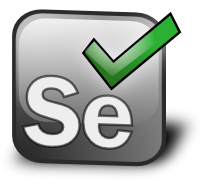 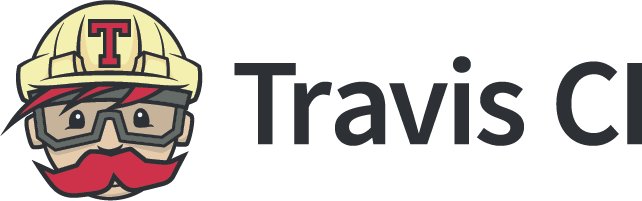 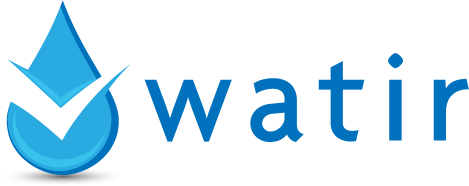 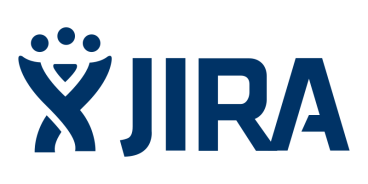 6
Issue of Regression Testing
Too many test cases to rerun for regression testing
7 weeks to rerun1
> 30 million test executions2
Test suite management
Test suite minimization
Test case prioritization
Test case selection
Multi-Criteria Test Suite Minimization (MCTSM)
1 G. Rothermel, R. H. Untch, C. Chu, and M. J. Harrold. Prioritizing test cases for regression testing. TSE’01
2 K. Herzig, M. Greiler, J. Czerwonka, and B. Murphy. The Art of Testing Less Without Sacrificing Quality. ICSE’15
7
Multi-Criteria Test Suite Minimization (MCTSM) Problem: Bi-Criteria Example
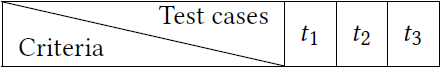 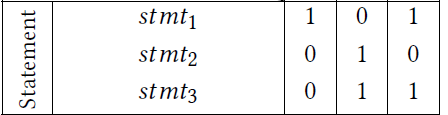 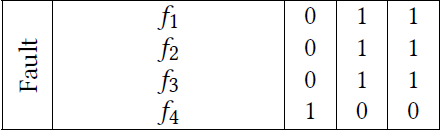 8
Outline
Background and motivation
Prior research (Linear formulation of MCTSM)
Nemo (Nonlinear formulation of MCTSM)
Evaluation
Conclusion
9
Formulate MCTSM with Integer Programming
Integer Programming: an optimization technique
e.g.,
Constraints
(Limit the solution space)
10
Statement Coverage (Constraint Criterion)
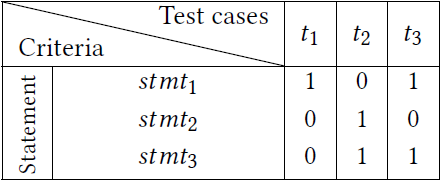 Use the optimization criterion (fault detection) to select the best solution
11
Fault Detection Effectiveness (Optimization Criterion)
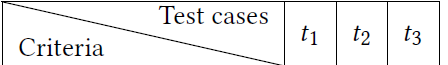 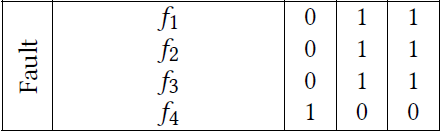 “Fault revealing capability”:
12
Linear Formulation for the Bi-Criteria TSM Problem
The optimal solution 
(with minimal value)
13
Limitation of Prior Work
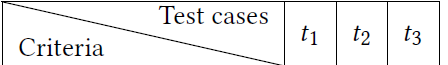 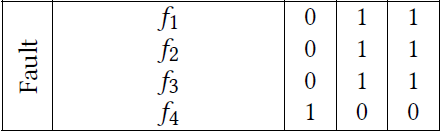 14
Outline
Background and motivation
Prior research (Linear formulation of MCTSM)
Nemo (Nonlinear formulation of MCTSM)
Evaluation
Conclusion
15
Fault Revealing Capability of Test Cases
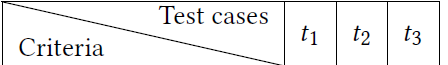 Should be dynamically adjusted
depending on current selection of test cases
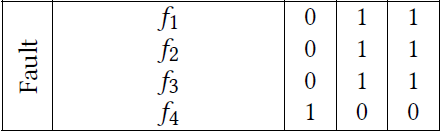 Fault revealing capability:
Overlap among faults should be considered
16
When t2 is Selected…
The optimal solution by our formulation 
is also the best solution for the MCTSM problem
17
Nonlinearly Model Test-Case Dependencies in Objective Function
Model test-case dependency in terms of faults
(whether the fault is already covered 
 by other previously selected test cases)
18
Nonlinearly Model Test-Case Dependencies in Objective Function
MCTSM is inherently nonlinear
Multiplication of decision variables (nonlinear)
19
Challenge of Solving Nonlinear Formulation
Issues of nonlinear solvers
No known efficient algorithm to find optimal solution
May return sub-optimal solution, if the objective function is non-convex
Use auxiliary variables1 to transform the nonlinear formulation into an equivalent linear form
Linear solvers can be leveraged to find optimal solutions



1 L. A. Wolsey. 1998. Integer programming. Wiley-Interscience, New York, NY, USA.
20
Outline
Background and motivation
Prior research (Linear formulation of MCTSM)
Nemo (Nonlinear formulation of MCTSM)
Evaluation
Conclusion
21
Empirical Evaluation
MINTS vs. Nemo
MINTS
Re-implementation of MINTS1 by Hsu and Orso at Georgia Tech
Linearly formulates the MCTSM problem
Nemo
Nonlinearly formulates the MCTSM problem
Transforms the nonlinear formulation into an equivalent linear form 
   and then use linear solvers

1 H. Y. Hsu and A. Orso. MINTS: A general framework and tool for supporting test-suite minimization. ICSE’09
22
Experimental Setup
Subjects






Use CPLEX as linear solver
23
Minimization Problems
(1) Bi-criteria problem
Maintain the statement coverage of the original suite
Maximize fault detection effectiveness (FDE)
(2) Tri-criteria problem
Fix the sizes of the reduced suites
Maximize both statement coverage and FDE
More complex; larger solution space
24
MINTS vs. Nemo
Apply MINTS and Nemo to the minimization problems
Evaluate them on:
Suite size reduction
Effectiveness 
Fault detection effectiveness (FDE) on both known and new faults
Statement coverage (for problem 2)
25
Minimization Problems
(1) Bi-criteria problem
Maintain the statement coverage of the original suite
Maximize fault detection effectiveness (FDE)
(2) Tri-criteria problem
Fix the sizes of the reduced suites
Maximize both statement coverage and FDE
More complex; larger solution space
26
(1) Bi-criteria problem: Suite Size Reduction
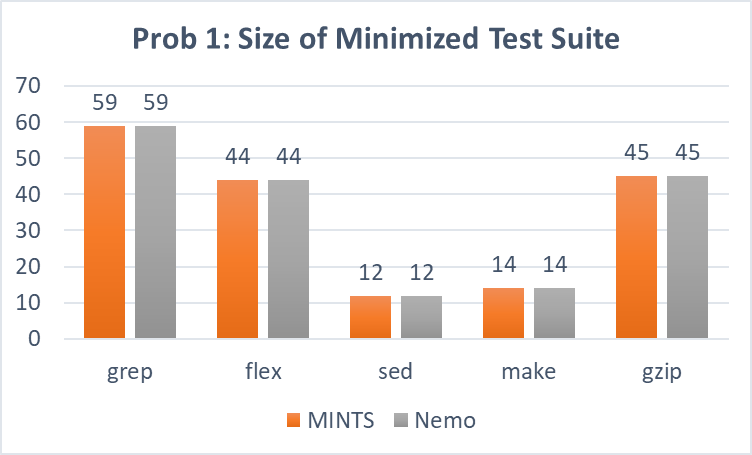 Equivalent suite size reduction by Nemo
27
(1) Bi-criteria problem: FDE on Known Faults
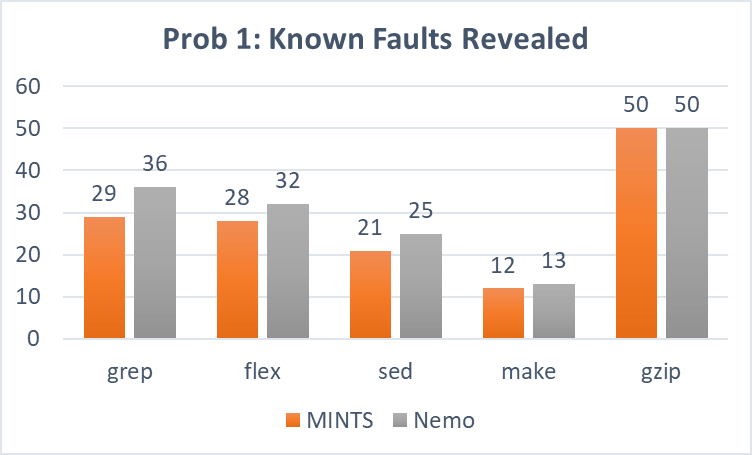 Avg. 13% (Max. 24%) improvement by Nemo
28
[Speaker Notes: For our experiments, the same set of faults for each subject program is used to evaluate the fault-detection ability of the reduced suites,
because the main objective of our evaluation is to show that the non-linear formulation of the MCTSM problem can produce a solution that is superior to its linear formulation. 
By comparing the solutions produced from approaches using the same exact version of software, faults, and coverage information, 
we are able to unequivocally show the superiority of non-linear formulation to linear formulation in a controlled setting.]
(1) Bi-criteria problem: FDE on New Faults
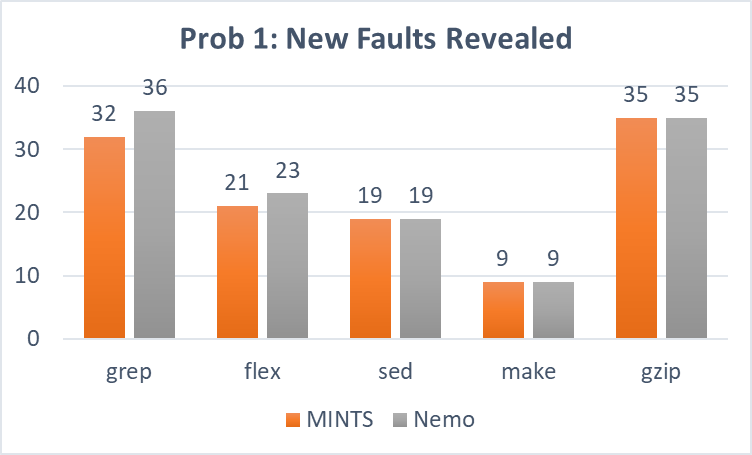 Avg. 4% (Max. 13%) improvement by Nemo
29
[Speaker Notes: For our experiments, the same set of faults for each subject program is used to evaluate the fault-detection ability of the reduced suites,
because the main objective of our evaluation is to show that the non-linear formulation of the MCTSM problem can produce a solution that is superior to its linear formulation. 
By comparing the solutions produced from approaches using the same exact version of software, faults, and coverage information, 
we are able to unequivocally show the superiority of non-linear formulation to linear formulation in a controlled setting.]
Minimization Problems
(1) Bi-criteria problem
Maintain the statement coverage of the original suite
Maximize fault detection effectiveness (FDE)
(2) Tri-criteria problem
Fix the sizes of the reduced suites
Maximize both statement coverage and FDE
More complex; larger solution space
30
(2) Tri-criteria problem: FDE on Known Faults
+124%
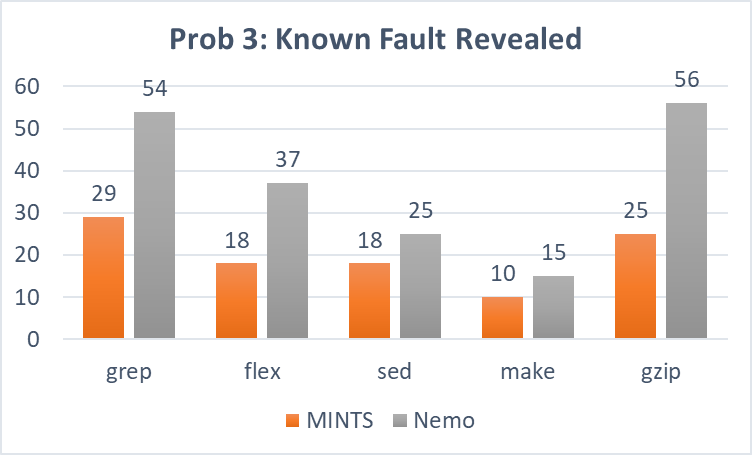 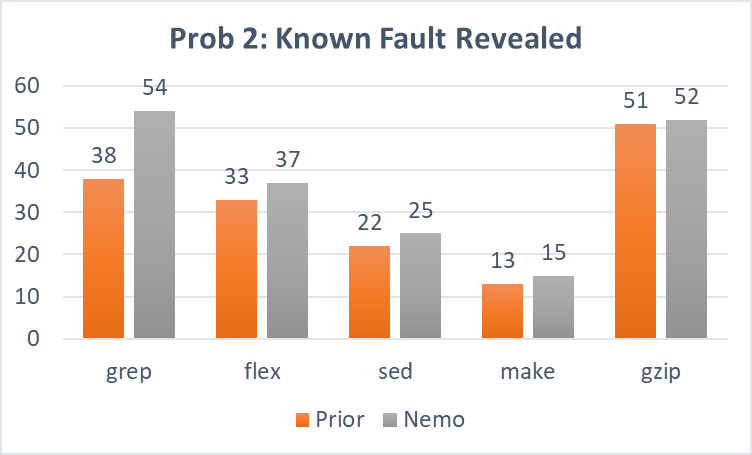 Avg. 81% (Max. 124%) improvement by Nemo
31
(2) Tri-criteria problem: FDE on New Faults
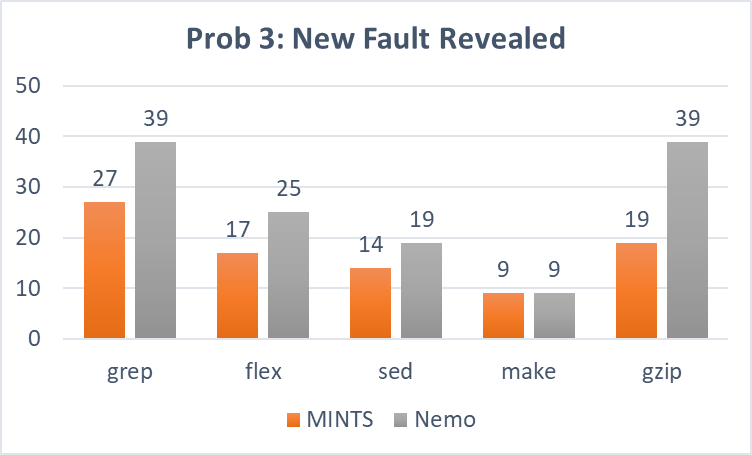 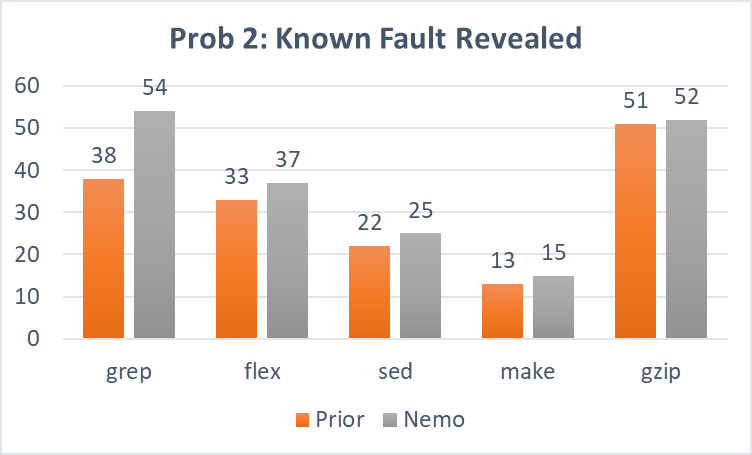 Avg. 47% (Max. 105%) improvement by Nemo
32
(2) Tri-criteria problem: Statement Coverage
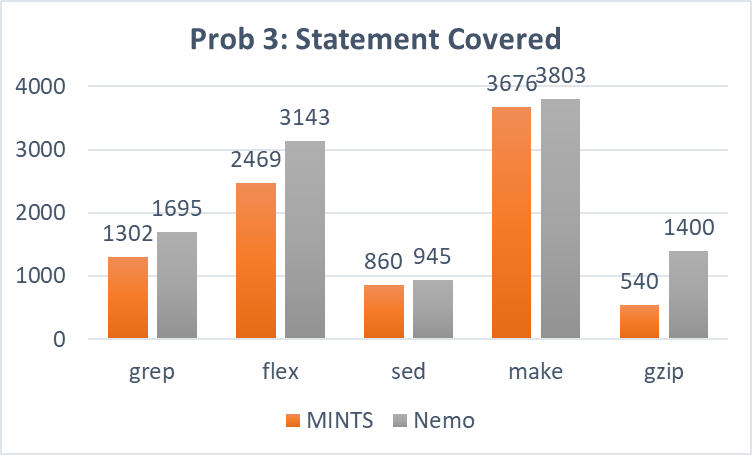 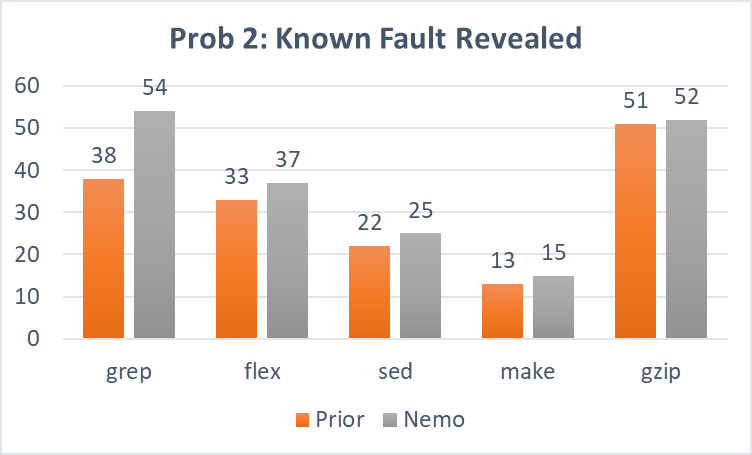 +159%
Avg. 46% (Max. 159%) improvement by Nemo
33
Conclusion
MCTSM problem is inherently nonlinear
Programmatically transform the nonlinear formulation to a linear form
Use modern ILP solvers to find optimal solutions
Evaluation on minimization problems
Executed up to 159% more statements and detected 124% more faults than prior work
Apply to other test case management problems (e.g., selection, prioritization)
Thank You!
34